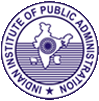 Cyber Disarmament,National Security and Defence Procurement
Dr. Surabhi Pandey 
Assistant Professor
(ICT & e- Governance)
Indian Institute of Public Administration,New Delhi
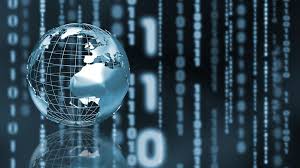 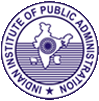 Learning Approach
Learning path
Goal
Strategy
Vision
NATION PREPAREDNESS AND BETTER DEFENSIVE CPABILTIES .
ENHANCING KNOWLEDGE ON ECONOMIC WELL BEING TO NATIONAL SECURITY
CASE STUDIES
UP SKILLING FROM BASIC TO ADVANCE  CONCEPT
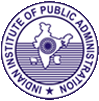 Learning outcomes:
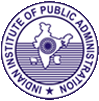 Session 4: Nation Preparedness and Cyber Strategy
Framework for responsible state behaviour in cyberspace
 Cyber Peace and Security 
Cyber security as part of national and international security.
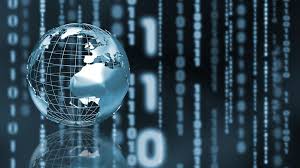 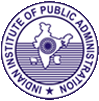 Cyberspace is called the fifth common domain – after land, sea, air and outer space, however, for cyberspace there is a great need for coordination, cooperation and legal measures among all nations. A cyberspace treaty or a set of treaties at the United Nations level, including cybersecurity, cybercrime and other cyberthreats, framework for peace, justice and security in cyberspace.
Cyber conflict cases
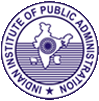 Starting with the Russian denial of service attacks on the Estonian government and financial system in 2007, 

 “WannaCry” ransomware attack of May 2017 affected hundreds of thousands of computers in 150 countries.

The “NotPetya” attack a month later, which the United States publicly attributed to Russia, was deemed by the White House to be the most expensive cyber-attack in history.
An attack by one government intentionally seeking to bringing down the financial, energy, or other systems of another country could provoke untold economic damage and potentially extensive loss of civilian.”
Challenges ?
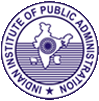 Cyber War Timeline
Cyberspace has turned into a virtual battlefield.
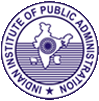 Recently, the cyber security attack on Australia’s communication system has brought the governance to a stand still. In India, too, cyber attacks have been occurring with increasing frequency. For example, leak of personal information of 3.2 million debit cards in 2016 and the Data Theft At Zomato (2017), Wannacry Ransomware (2017), PETYA Ransomware (2017) etc.
Further, Cyber security has become an integral aspect of national security. Moreover, its area of influence extends far beyond military domains to cover all aspects of a nation’s governance, economy and welfare
Although India was one of the few countries to launch a cybersecurity policy in 2013, not much has transpired in terms of a coordinated cyber approach. Thus, there is a need for a comprehensive cyber security policy in India
Cyberspace has turned into a virtual battlefield.
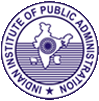 the complete and prolonged shutdown of a power grid (something that has struck Ukraine twice, presumably at the hands of Russia cyberwarriors); 
the wipeout of data centers by malware that overheats circuits; 
the scrambling of bank records to cause financial panic (a 2013 attack froze three major South Korean banks); 
interference with the safe operations of dams and nuclear plants; or blinding of radar and targeting systems of fighter jets. 
A March alert from the Department of Homeland Security and Federal Bureau of Investigation warned that Russian government cyber actors have targeted “government entities and multiple U.S. critical infrastructure sectors,” including energy, water and aviation.
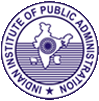 Cyber Conflict ……Cyber war
The state-sponsored cyber-attacks of the past years are a wake-up call. 
Cybercrime is "international" or "transnational" – there are ‘no cyber-borders between countries‘
Cyber warfare refers to hostile acts that  make use of cyber weapons, and  are intended to cause serious harm or damage to persons or strategic objects. 
Existing laws in many countries are not tailored to deal with cybercrime.
Various organizations and governments have already made joint efforts in establishing global standards of legislation and law enforcement
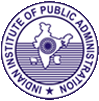 Framework for responsible state behavior in cyberspace
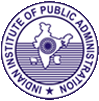 Today, the major threats  every nation facing in the world are digital in nature. In response, most – if not all – countries implement serious measures to counter these threats and enhance the overall security of their networks
Every nation should pursue a cybersecurity policy that avoids an expensive and cumbersome regulatory approach
Countries should incorporate the key elements that will produce dynamic cybersecurity defences
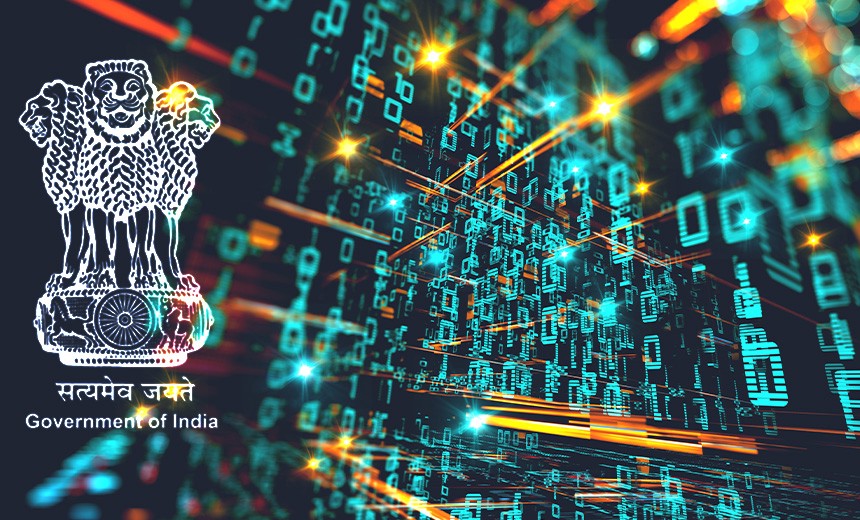 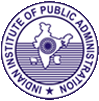 International laws on cybersecurity
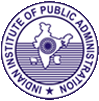 A relatively small body of specialized law applies to cyberspace, including in particular the 2004 Budapest Convention on Cyber Crime as well regulations adopted by the International Telecommunications.
UN Group of Governmental Experts on Developments in the Field of Information and Telecommunications in the Context of International Security (UN GGE), which has run in five sessions since it was set up in 2004. The Third UN GGE in 2013 agreed that international law is applicable to state behavior in the information and communications technologies (ICT) area, and that the rights and obligations that flow from the concept of sovereignty apply. Unfortunately, however, the Fifth UN GGE broke down in mid-2017,
A further critical effort has been the “Tallinn Manual”6 developed under the auspices of the NATO Cooperative Cyber Defense Centre of Excellence (CCD-COE) between 2009 and 2013 as well as the “Tallinn Manual 2.0,”7 published in February 2017.
The UN GGE and the Tallinn Manuals provided the intellectual bedrock for other major efforts to give expression to international law in cyberspace that have come since.”
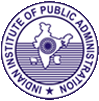 International legislative responses and cooperation
International responses
In 1997, G8 released a Ministers' Communiqué that includes an action plan and principles to combat cybercrime and protect data and systems from unauthorized impairment
G8
Group of Eight
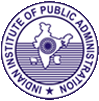 International legislative responses and cooperation
International responses
In 2000 the UN GA adopted a resolution on combating the criminal misuse of information technology. 
2002 and 1990 ( two more resolutions were formed to deal with computer crimes.
United Nations
UN GLObal programme on cybercrime (2017)
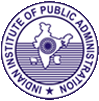 According to General Assembly resolution 65/230 and Commission on Crime Prevention and Criminal Justice resolutions 22/7 and 22/8, the Global Programme on Cybercrime is mandated to assist Member States in their struggle against cyber-related crimes through capacity building and technical assistance

The Global Programme on Cybercrime funded entirely through support of Australia, Canada, Japan, Norway, UK and USA

The Global Programme is designed to respond flexibly to identified needs in developing countries by supporting Member States to prevent and combat cybercrime
Latest developments for combating cybercrimes at the level of the UN
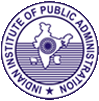 In December 2018, the UN General Assembly (UNGA) adopted two important resolutions: 73/27 on ‘Developments in the Field of Information And Telecommunications in The Context of International Security’; and, 73/266 on ‘Advancing Responsible State Behaviour in Cyber-space in the Context of International Security’

By these two resolutions, the UNGA has set up two parallel processes for dealing with cyber-security

Interestingly, neither of the two resolutions mentions the word cyber-security. Instead, they use the phrase threats posed by the Information and Communications Technology (ICT) to international security
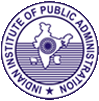 International legislative responses and cooperation
International responses
The International Telecommunication Union (ITU), as a specialized agency within the United Nations, plays a leading role in the standardization and development of telecommunications and cyber security issues.
ITU
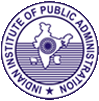 International legislative responses and cooperation
International responses
The Convention on Cybercrime, also known as the Budapest Convention on Cybercrime or the Budapest Convention, is the first international treaty seeking to address Internet and computer crime (cybercrime) by harmonizing national laws, improving investigative techniques, and increasing cooperation among nations
Council of Europe
Convention on Cybercrime (2001)
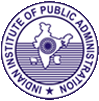 The 2001 Council of Europe Convention on Cybercrime is a historic milestone in the combat against cyber crime, and entered into force on July 1, 2004

Also known as the Budapest Convention, this is the first international agreement aimed at reducing computer-related crime by harmonizing national laws, improving investigative techniques, and increasing international cooperation

The total number of signatures not followed by ratifications are 17, and 30 States have approved the Convention
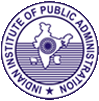 Geneva Digital ConventionMicrosoft’s call for a Digital Geneva Convention (February 2017)
Six principles on international law on cyber warfare “Digital Geneva Convention,”
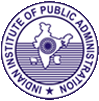 A prohibition on targeting private sector and critical infrastructure; • 
An obligation to assist private sector efforts to contain, respond to, and recover from state sponsored attacks;
An obligation on governments to report discovered vulnerabilities in programs to private sector developers; 
 An obligation to exercise restraint on developing cyber weapons; 
 A commitment to non-proliferation of such weapons; and 
 An obligation to limit offensive operations to avoid mass civilian events.
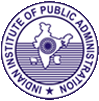 Solution
A association of countries that works together on caution policies and countermeasures is likely to have more impact than one country acting alone.”
Human factors, such a user system misconfiguration and poor patch management, play an equally important role in cybersecurity and can only be addressed if governments and the industry work together.”
strengthen the international legal order to shape responsible state behavior in cyberspace.”
State must undertake powerful international cybersecurity engagement
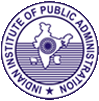 State should have a comprehensive set of policies if it wants to take an active role in combating espionage and cybercrime. It must increase and continue coordination and cooperation with its friends and allies
State should lead the international efforts to persuade nations that utilizing cyberspace for malicious purposes either against their own people or other nations to change their policies is wrong
It must also respond to other nations’ aggressive cyber campaigns with economic and diplomatic measures designed to discourage cyber-aggression. State-sponsored, large scale cyber-espionage must be prevented by making the cost to bad actors unacceptably frustrating or large
The response should also include subjecting those that stole intellectual property and other information to criminal charges and other legal actions, curtailing visas for guilty parties and ceasing naive cooperation
State must protect the cyber-supply chain
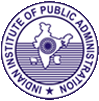 as the components of smartphones, tablets and computers are almost the same and other gadgets are made worldwide, it’s important for the state to evaluate supply-chain operations, practices, and security methods
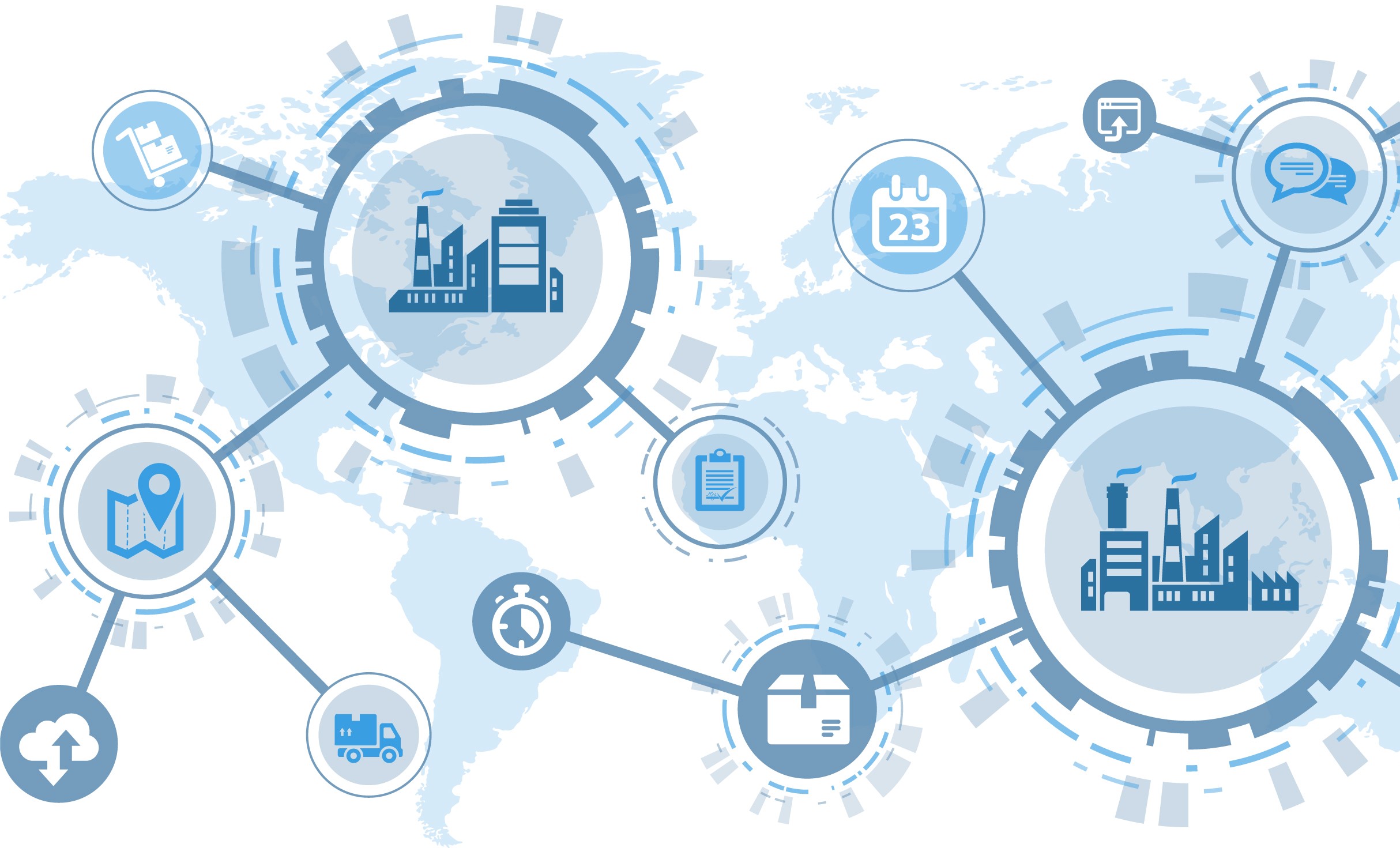 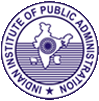 Shaping Responsible state behaviour in cyber space
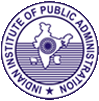 FOUR PILLARS OF NATIONAL CYBERSECURITY STRATEGY
Discussion
What is the best way to limit cyber warfare and to nullify the threat as best as possible and why?
Capstone